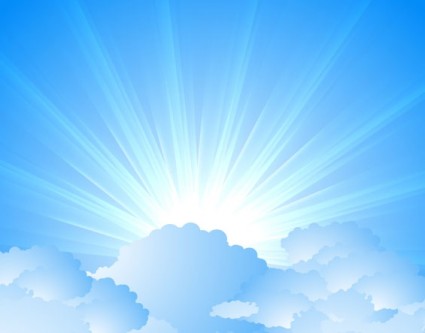 OMICS Journals are welcoming Submissions
OMICS International welcomes submissions that are original and technically so as to serve both the developing world and developed countries in the best possible way.
OMICS Journals  are poised in excellence by publishing high quality research. OMICS International  follows an Editorial Manager® System peer review process and boasts of a strong and active editorial board.
Editors and reviewers are experts in their field and provide anonymous, unbiased and detailed reviews of all submissions.
The journal gives the options of multiple language translations for all the articles and all archived articles are available in HTML, XML, PDF and audio formats. Also, all the published articles are archived in repositories and indexing services like DOAJ, CAS, Google Scholar, Scientific Commons, Index Copernicus, EBSCO, HINARI and GALE.
For more details please visit our website: http://omicsonline.org/Submitmanuscript.php
International Journal of Advancements in Technology
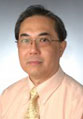 Eric M Lui 
Editor-in-Chief
Meredith Professor
Department of Civil & Environmental Engineering
Syracuse University
USA
Editorial Board Member
Journal of
Biography
Dr. Eric M. Lui is Laura J. and L. Douglas Meredith Professor in the Department of Civil and Environmental Engineering at Syracuse University, New York. He received his B.S. degree in Civil and Environmental Engineering with high honors from the University of Wisconsin at Madison, Wisconsin, and his M.S. and Ph.D. degrees in Civil Engineering from Purdue University, Indiana, USA.
Dr. Lui's teaching and research interests are in the areas of structural stability, structural dynamics, earthquake engineering, structural materials, numerical modeling, engineering computations and computer-aided analysis and design of building and bridge structures. He is the author of numerous journal articles, conference proceedings, special publications and research reports in these areas. He is also a contributing author to a number of engineering monographs and technical handbooks.
Biography….
In addition, he is the author/co-editor of the 2nd edition CRC Handbook of Structural Engineering and the co-author/co-editor of four books on the subject of steel design, structural stability, and earthquake engineering.
From 2003 to 2009, he served as the department chair of the Department of Civil and Environmental Engineering at Syracuse University. During his tenure as the department chair, he guided the overhaul of the undergraduate and graduate civil and environmental engineering curricula; and working closely with the development office staff, succeeded in attracting millions of dollars of development fund into the department from alumni.
He is the recipients of numerous awards and has been listed in more than ten Who's Who publications as well as served as a consultant for a number of state and local engineering firms.
Research Interest
Structural Analysis, Design and Assessment of Buildings and Bridges, Steel Structures and Structural Stability, Structural Dynamics and Earthquake Engineering, Structural Materials, Computer and Numerical Modeling, Green Engineering and Sustainable Development
For Upcoming Conferences
http://www.conferenceseries.com/
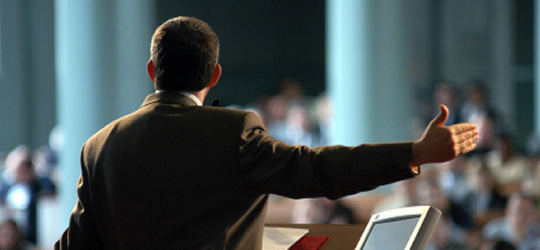 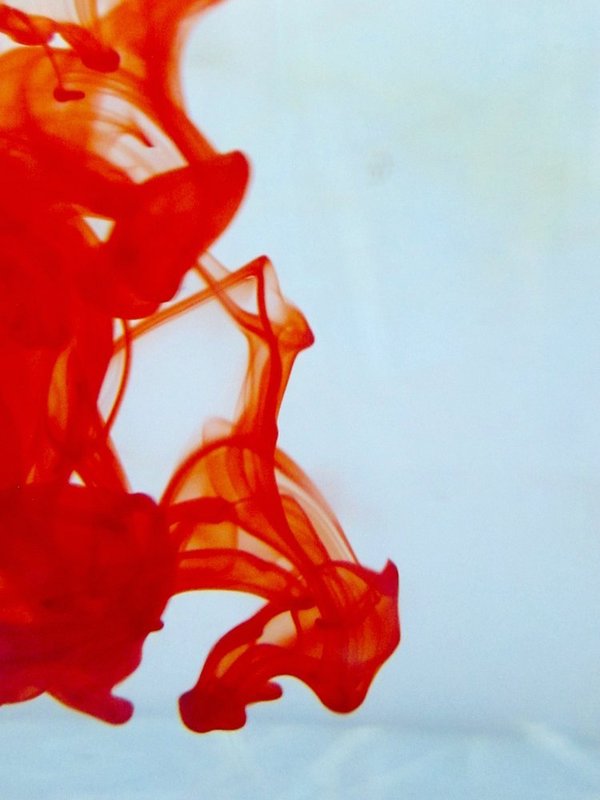 OMICS International Open Access Membership
OMICS International Open Access Membership enables academic and research institutions, funders and corporations to actively encourage open access in scholarly communication and the dissemination of research published by their authors.
For more details and benefits, click on the link below:
http://omicsonline.org/membership.php
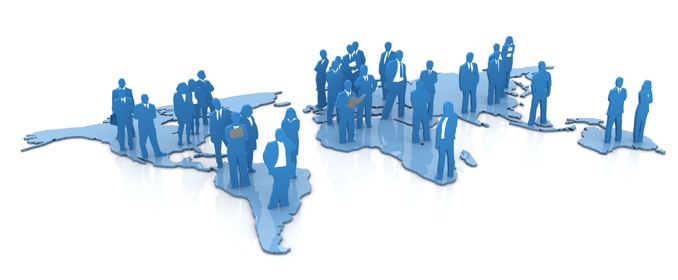